EduFest 2025
Waleed A Ali
Department of Mathematical Sciences
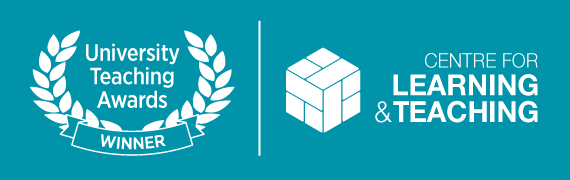 Intradepartmental Collaboration
Interdepartmental Collaboration
Talk to staff
Talk to students
Relevance
Try New Things
[Speaker Notes: Collaboration
Intradepartmental:
Form a group in your department with a focus on teaching practices (e.g. PRiME group in maths)
Invite teaching focussed researchers to speak in your department
If you found that something worked, tell people at conferences, talks, while having tea, bounce ideas off people
Talk to other staff who teach the pre-, co- and post-requisites to your course to establish a narrative
The younger staff can benefit from older staff with experience
The older staff can benefit from younger staff with innovation (Kirill)
Interdepartmental:
Establish a teaching network across the university for best practices
See what other people are doing by talking to them at events like this
Collaboration with Engineering to establish a teaching group
Get some ideas and see if you can implement them (e.g. ChemEng notation, Mines PS layout)
HEA
Talk to students:
Depending on your relationship with your AA’s, you can tell what works in class and what does not
That was really helpful for me to do and not do many things
Relevance:
We are all guilty of building courses in a vacuum (example with Algebra 2A with Fran)
Make sure you have an aim in mind, this can be: educate, entertain, streamline administrative duties
Make sure students see where what you teach them is going, even if it vaguely related (e.g. the best way to cut cakes, brownies and pizzas; the biggest number)
It is much more difficult to do in theory units
Doesn’t matter if you do not have time, just cut down the material
Try New Things:
You should not be afraid to try and implement new things (e.g. PS layout, “wasting time” showing the students non-examinable things)
If they work then great, if not then you learn something new
Keep these changes small to begin with so that it is easy to reverse]